Focus Question – Angle of Elevation Problem
Winnie wants to know the height of the flagpole outside of her school.  Use the given information to find this height.
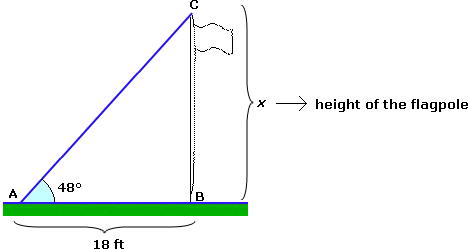 Lesson Objective
To be able to find the area of a circle, or its radius or diameter if the area is provided.  Also, to be able to find the area of a sector of a circle, or its degree measure, radius or diameter if the area of a sector is provided.
Geometry 11.5 – Areas of Circles and Sectors
Area of a Circle:
							      r
Practice Problems
Another Practice Problem
Application Problem
Amber wants to make a pizza in a pizza pan with a radius of 12 inches.  When she makes this pizza, how much area will it cover?


						12 in.
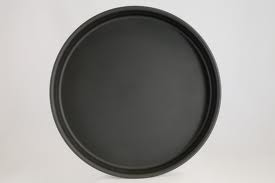 Sector of a Circle
What is a sector of a circle?
Area of a Sector
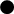 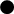 Practice Problems
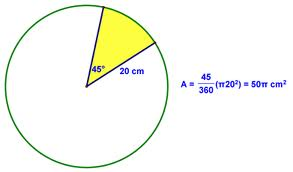 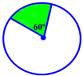 More Practice Problems
Even More Practice Problems
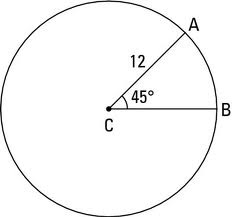 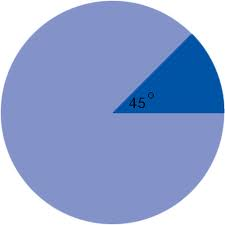 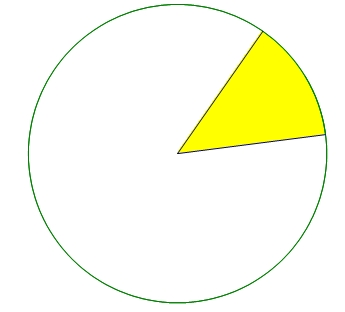 Application Problem
After some deliberation, Amber made her pizza in a pan with a radius of 9 inches. She then cut the pizza into 8 equally sized slices.  Her friends and                           her ate 5 of the pizza                          slices.  What is the area                               covered by the					   remaining pizza?
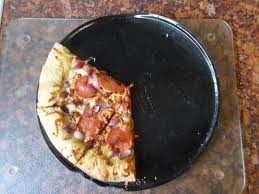